Из липы доски сделаны,
И прялки, и лошадки…..
Цветами разрисованы,
Как будто полушалки.
Там лихо скачут
всадники
Жар-птицы ввысь
летят.
И точки чёрно-белые
На солнышке блестят.
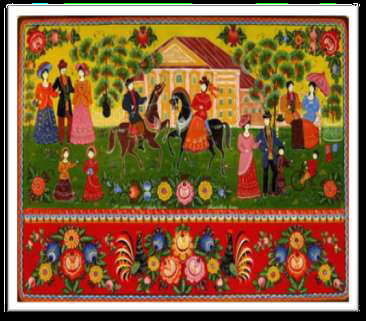 Городецкая роспись
Историческая справка
Народные промыслы дошли до нас с давних времён – роспись, резьба, кружево, однако есть и новые народные промыслы. Чаще всего они начинались с крестьянского бытового искусства. Деревянные, металлические изделия, детские игрушки и мебель расписывали на Руси испокон веков.
Ремёсла 
Городецкой земли
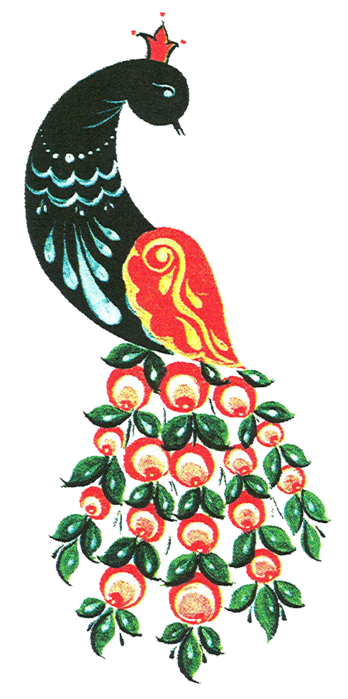 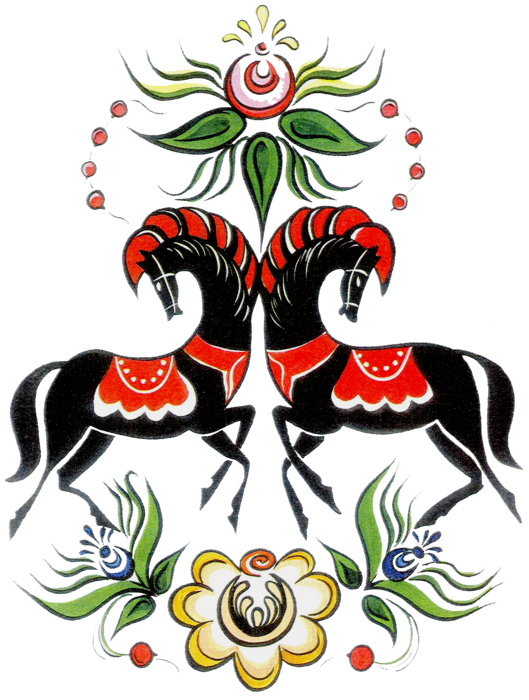 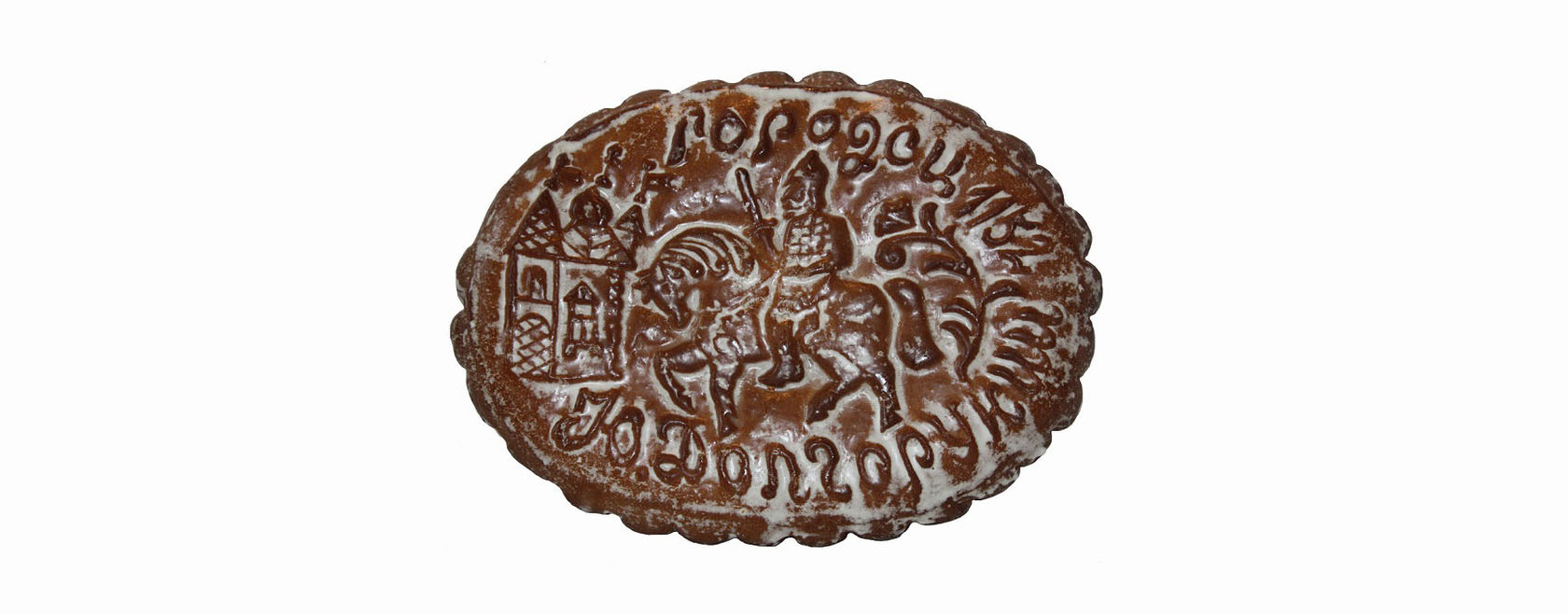 Городец - город  в западной части Нижегородской области, центр Городецкого района. Расположен на левом берегу реки Волга, напротив города Заволжье (железнодорожная станция)
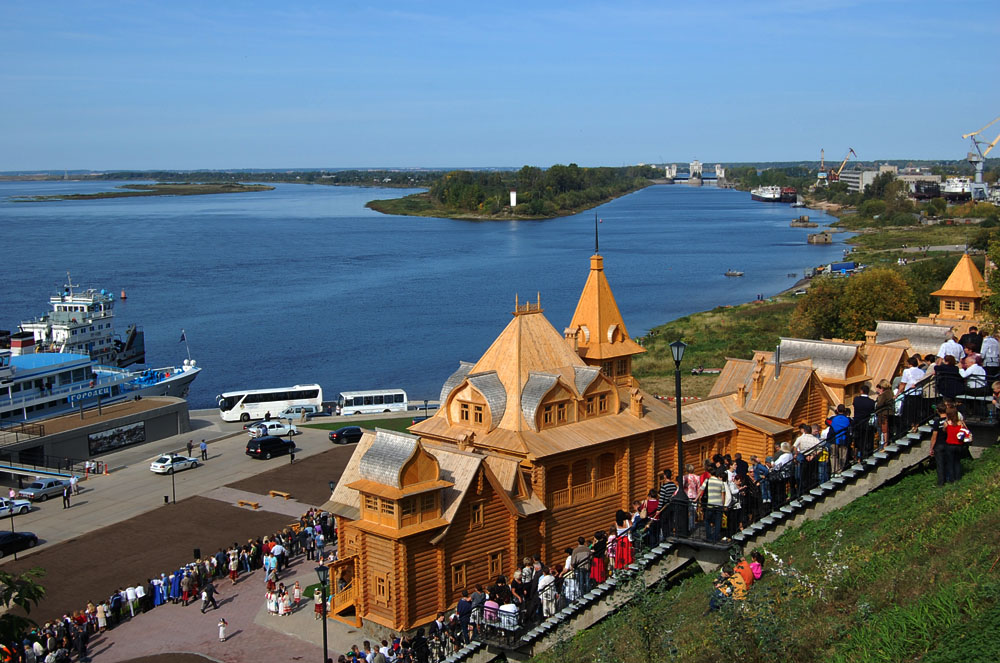 Древний Городец
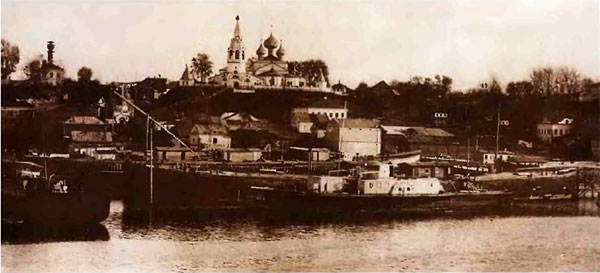 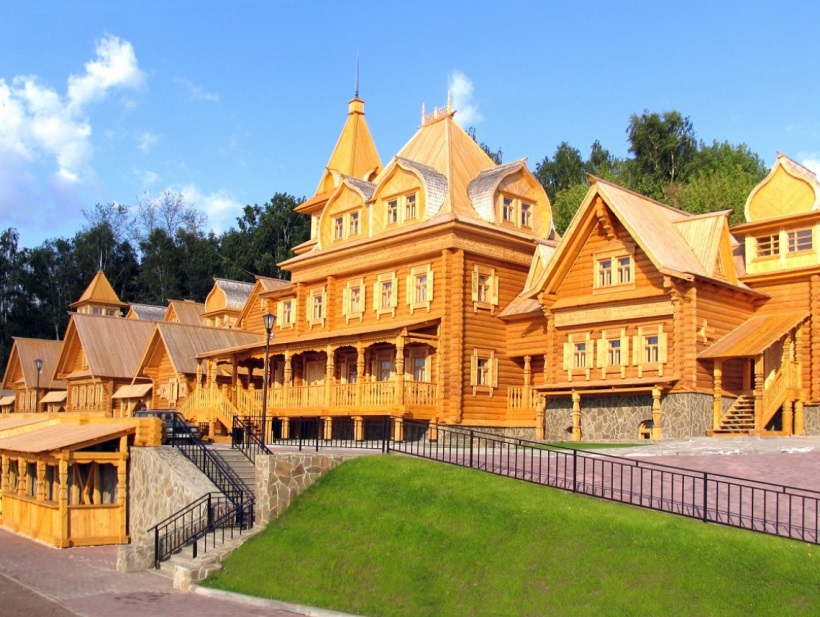 Город мастеров – 
визитная карточка
Общий вид Городца. Фото начала ХХ в.
Основан в ХII в. князем Юрием Долгоруким как сторожевая крепость. 
Жители города и окрестных селений славились как умелые плотники и резчики по дереву
Сейчас Городец – это сокровищница художественных промыслов Нижегородской области и России в целом
В Городце широко использовались различные промыслы.Попробуйте отгадать    название промысла, переставив местами буквы в словах.
РАБЕЗЬ ПО ДУВЕРЕ
Резьба по дереву
ГОРОДЕЦКАЯ РЕЗЬБА ПО ДЕРЕВУ
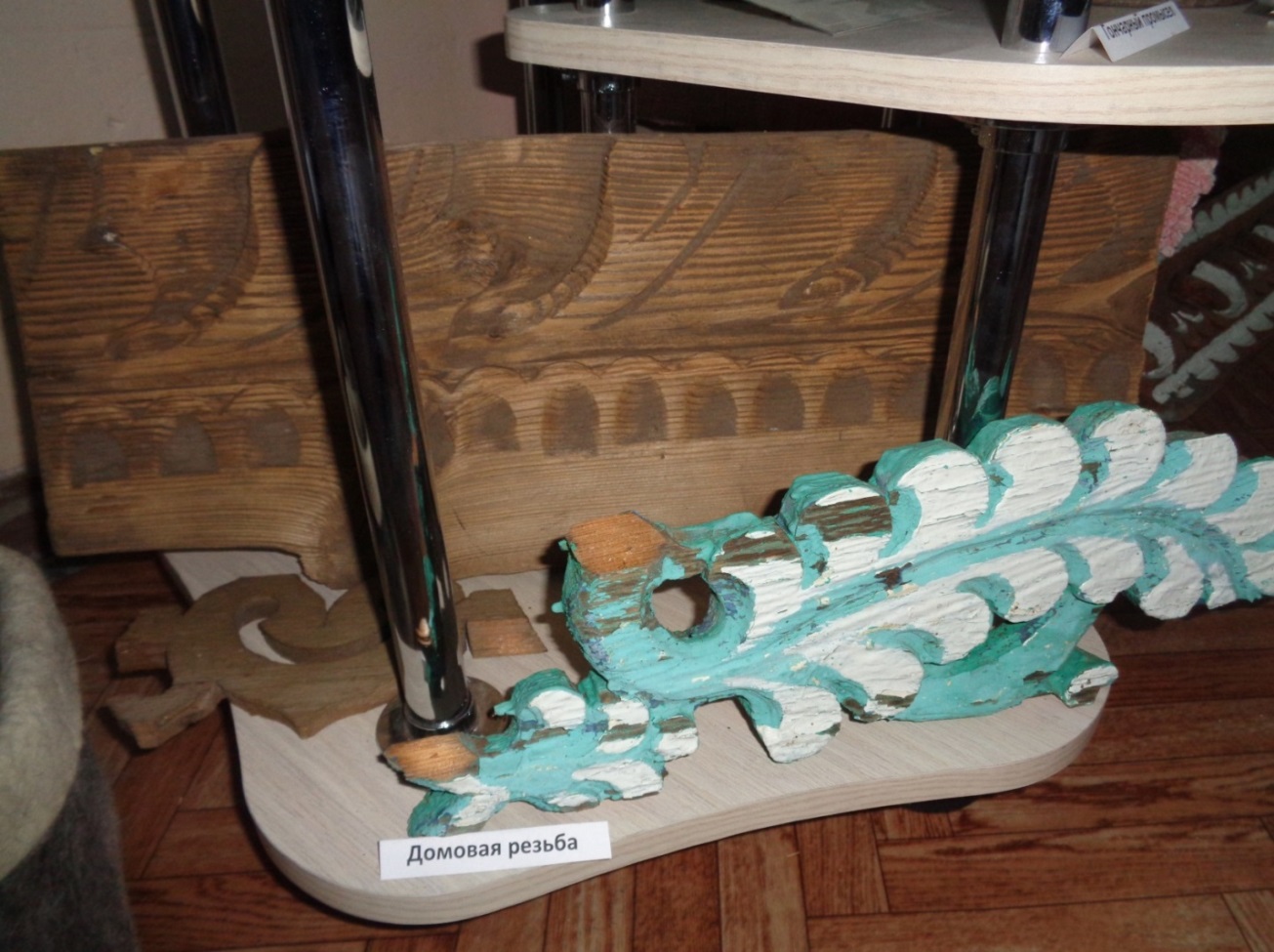 В основу городецкой резьбы положен растительный орнамент с включением в него различных надписей и дат, а также изображений львов и сказочных существ (берегинь, фараонок).  
     Искусной резьбой украшают шкатулки, небольшие панно, оклады икон, пряничные доски (для печати пряников), мелкую скульптуру. Мастера - резчики работают над резными иконами, используя художественные приемы, идущие от искусства древней Руси.
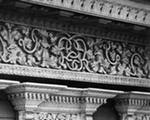 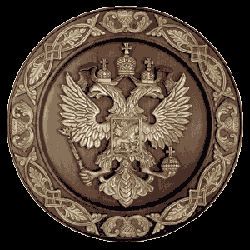 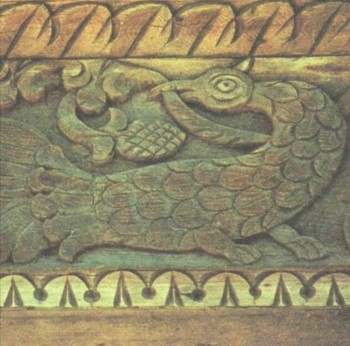 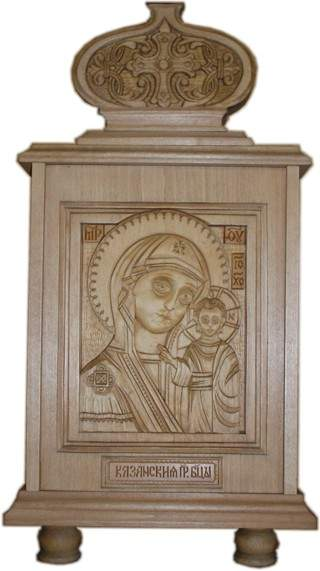 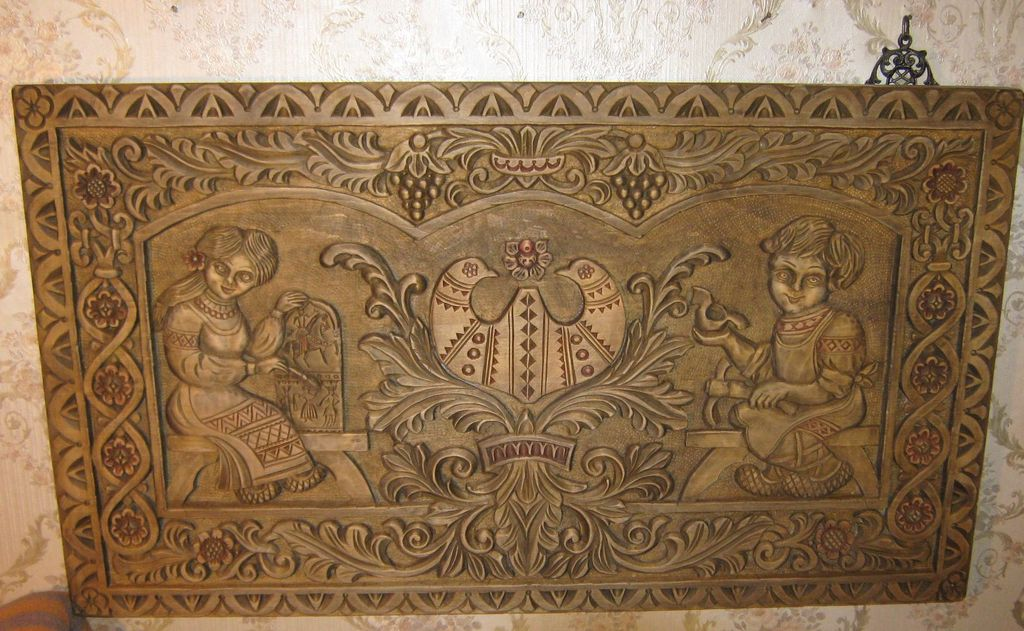 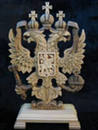 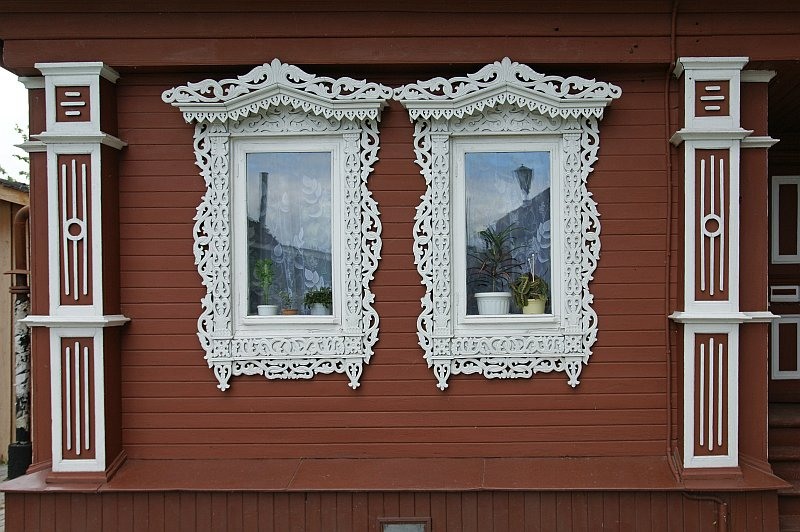 Отгадайте загадку и узнаете ещё один промысел Городца
Изготовлю вам из глины:
миску, крынку и горшок.
У меня отличный дар,
Ремесло мое…. 			
				
				
                    Гончар
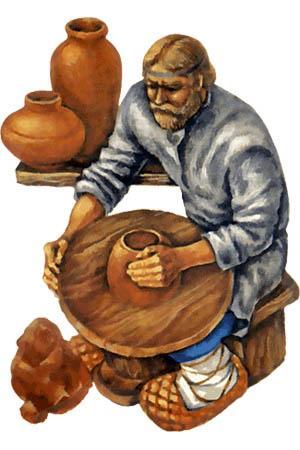 Гончарный промысел
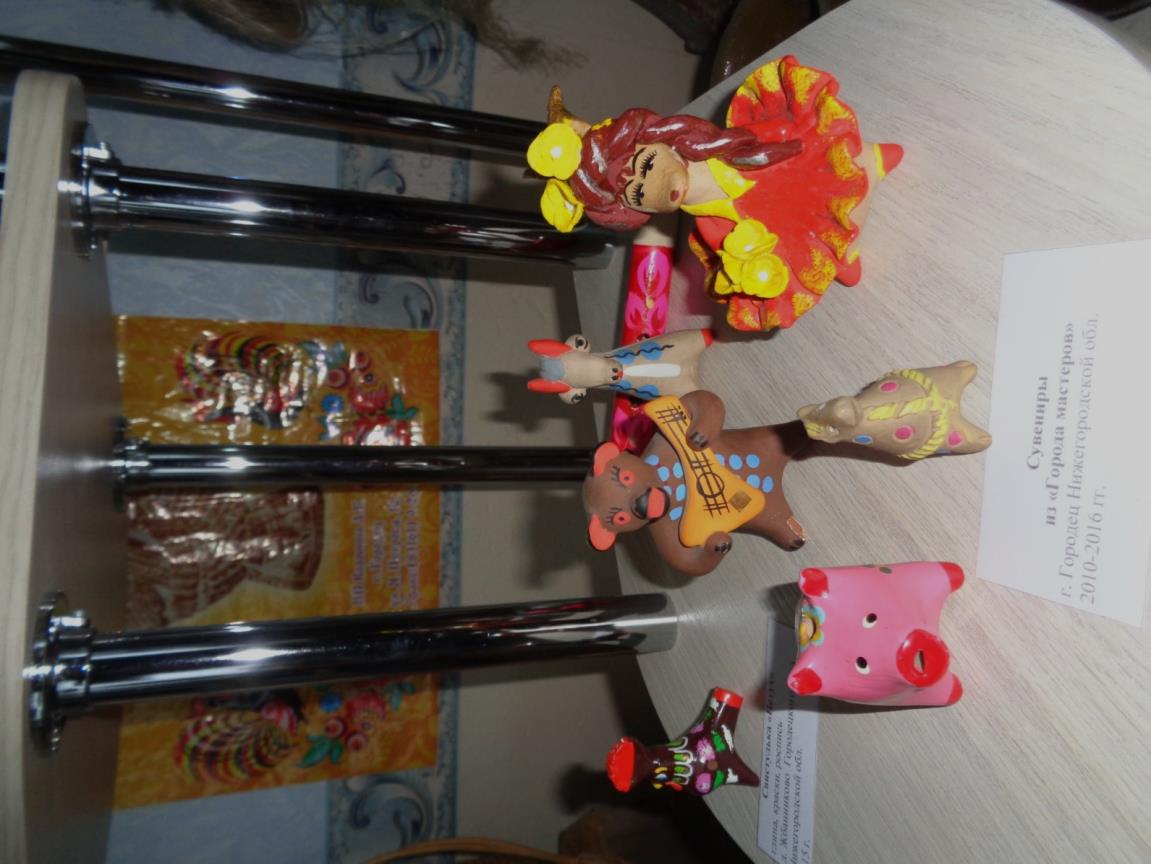 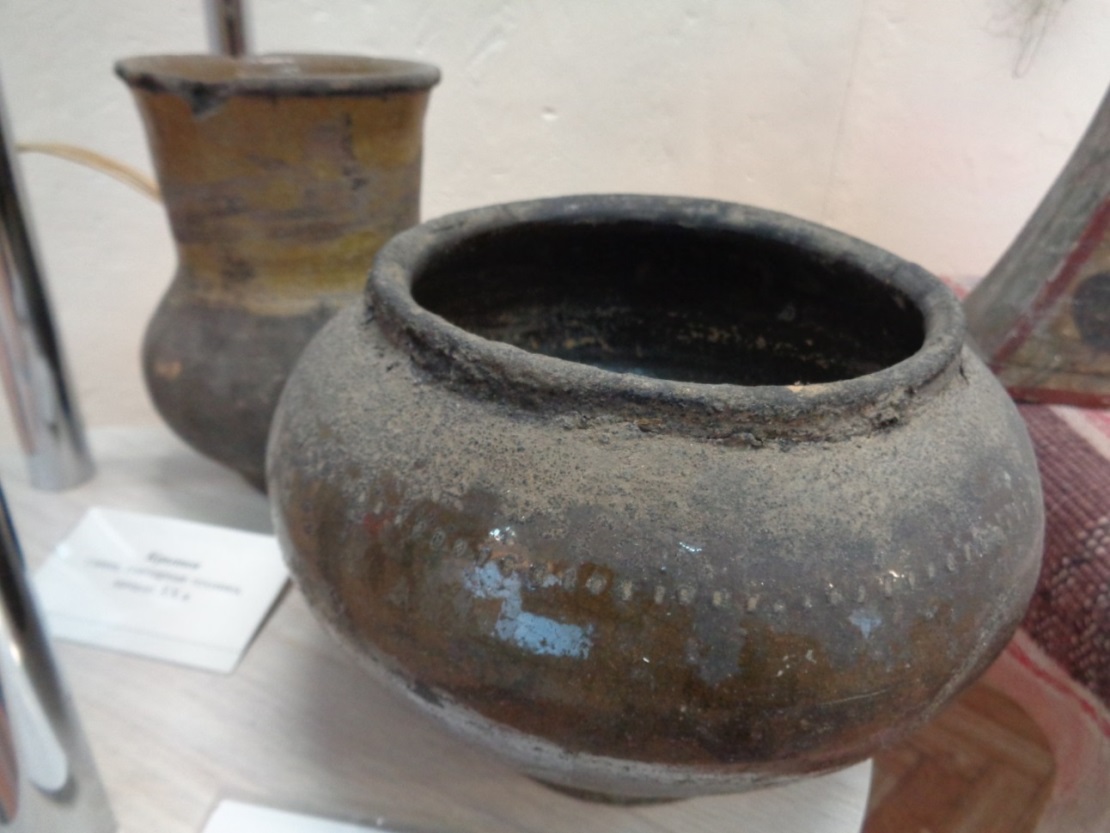 Глиняные игрушки, свистульки – сувениры из Городца
Увлекательный и древний гончарный промысел, существовал в Городце уже 
в XIII в.
Золотная вышивка
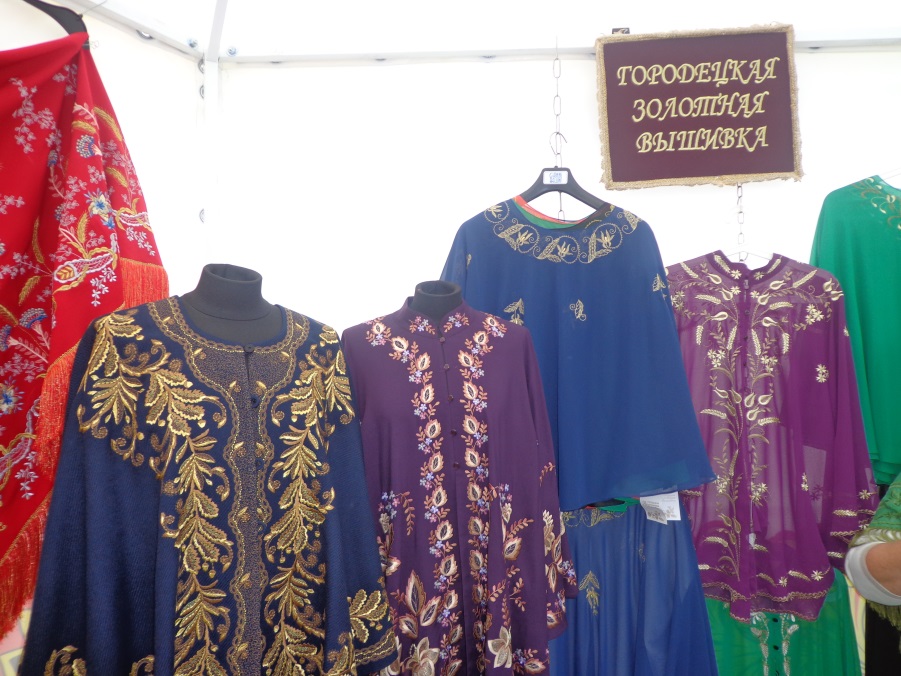 вид высокохудожественного народного искусства, один из самых старинных 
и уникальных в России
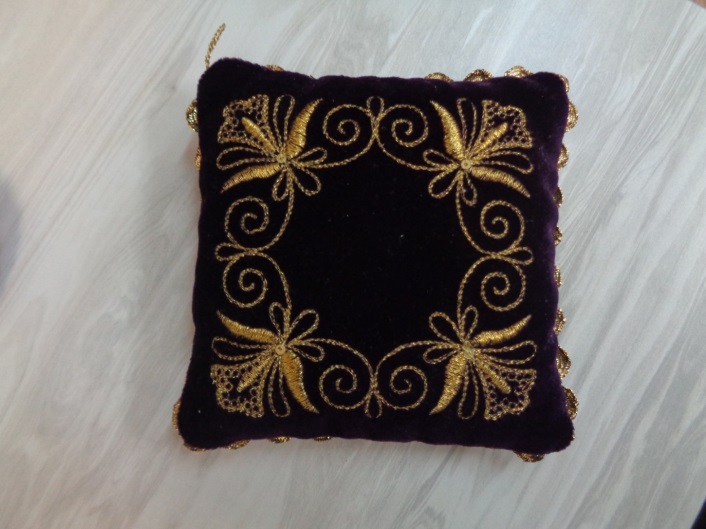 Игольница бархатная 
с золотной вышивкой
2014 г.
Переставьте буквы  и отгадайте промысел Городца
Приняичный
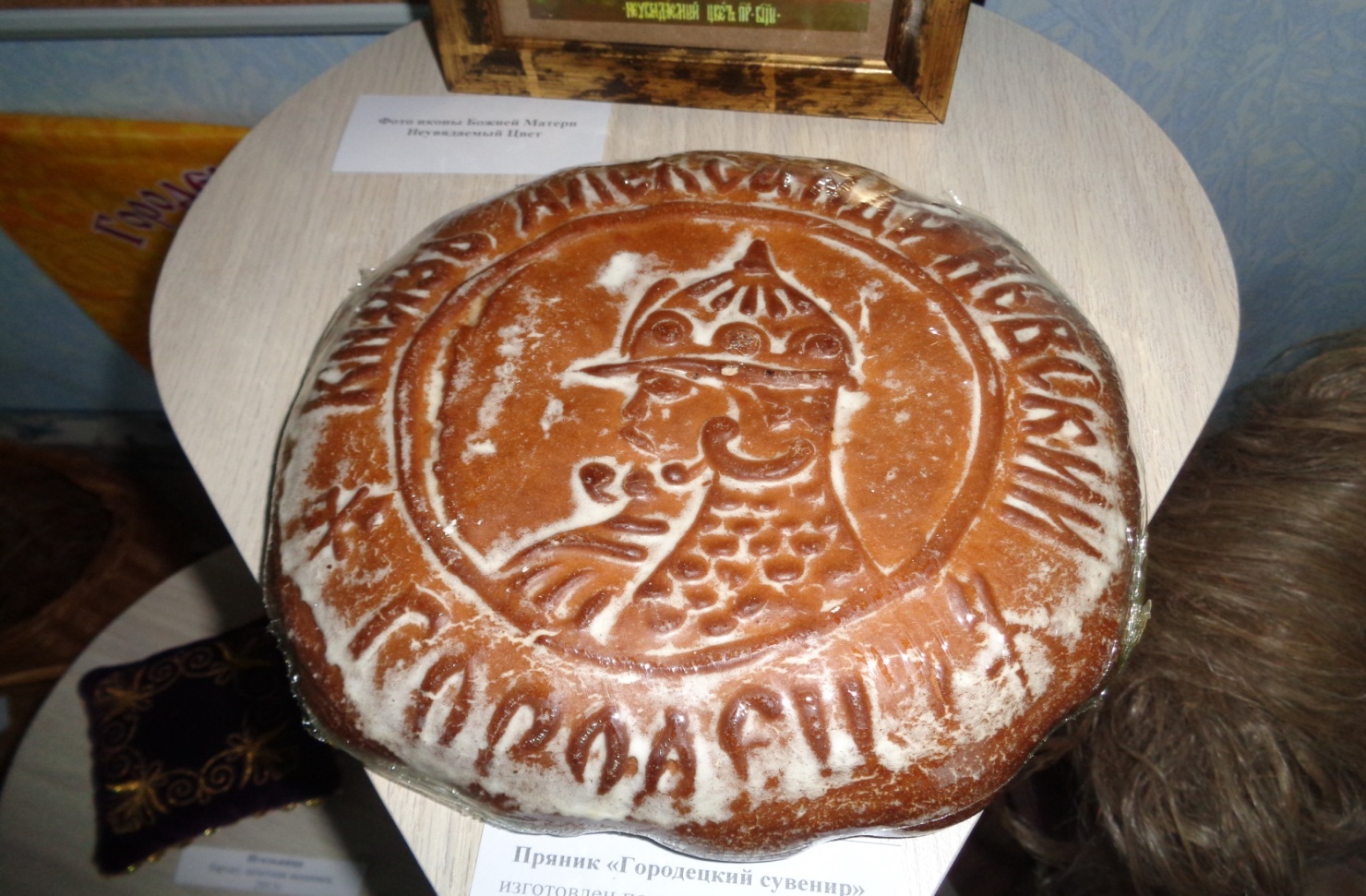 пряничный
Городецким сладостям белее трёх веков. Особенно славятся печатные пряники.
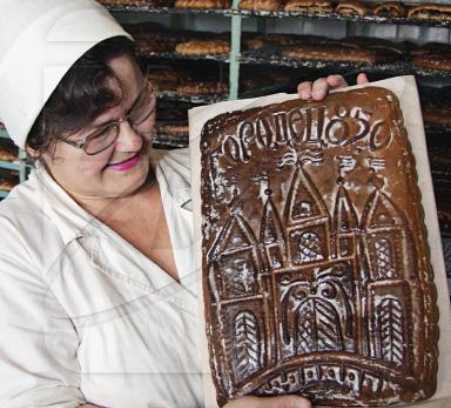 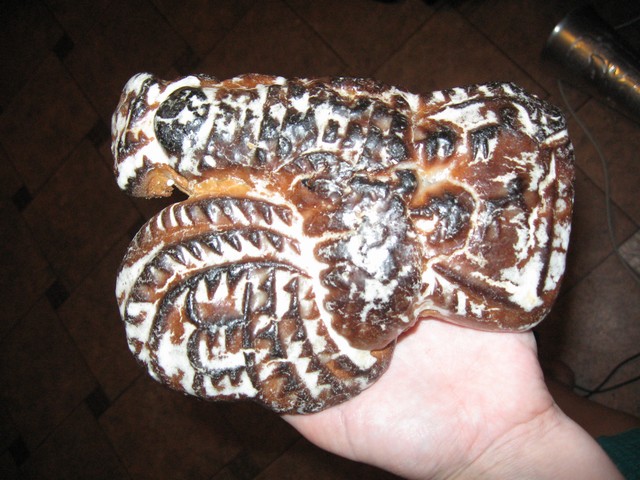 Резчики по дереву вырезали специальные формы
                        для пряников.
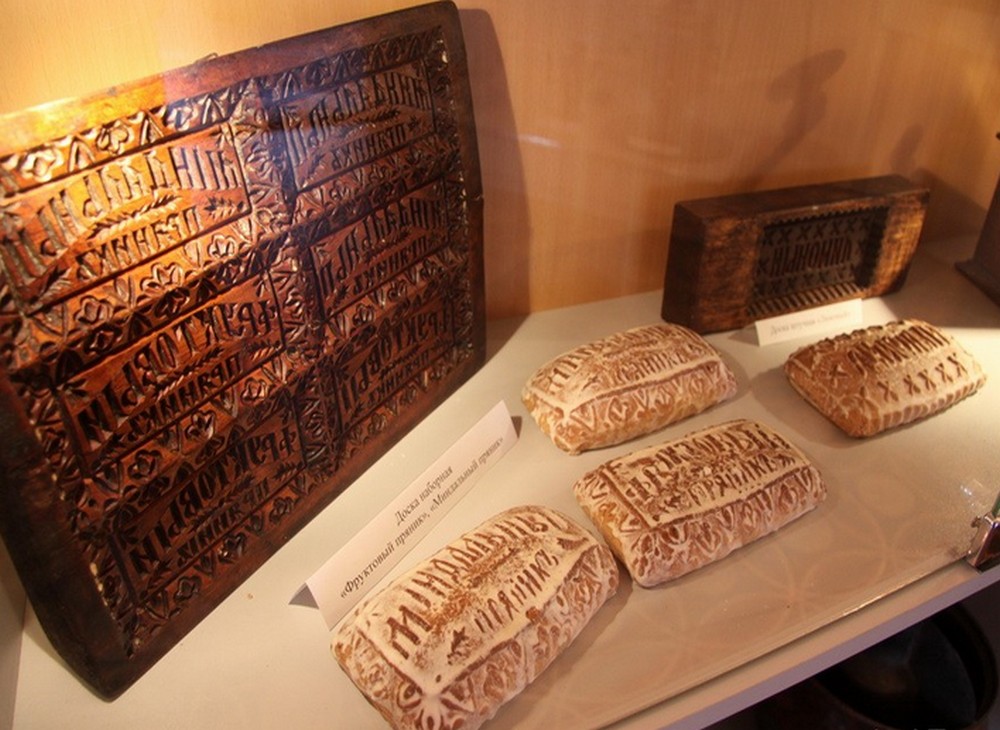 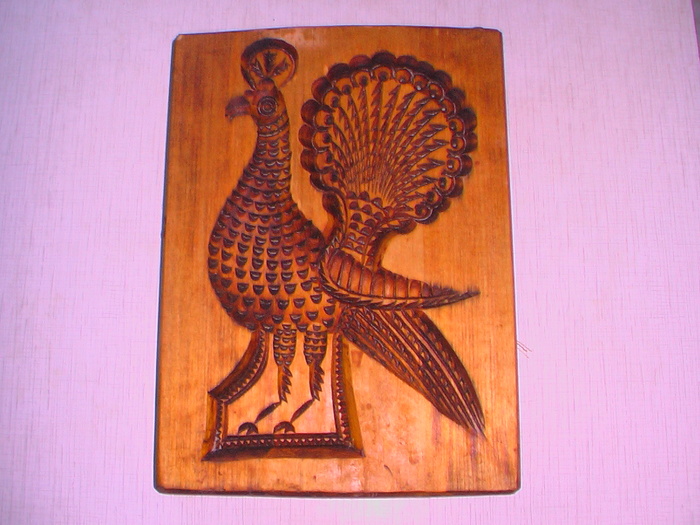 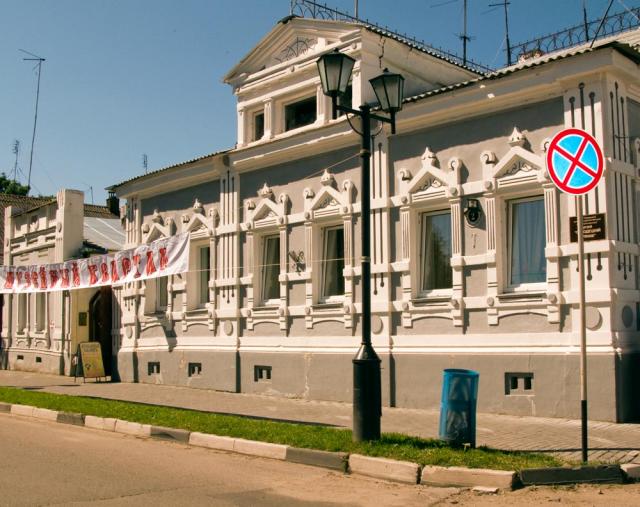 Музей пряника в Городце.
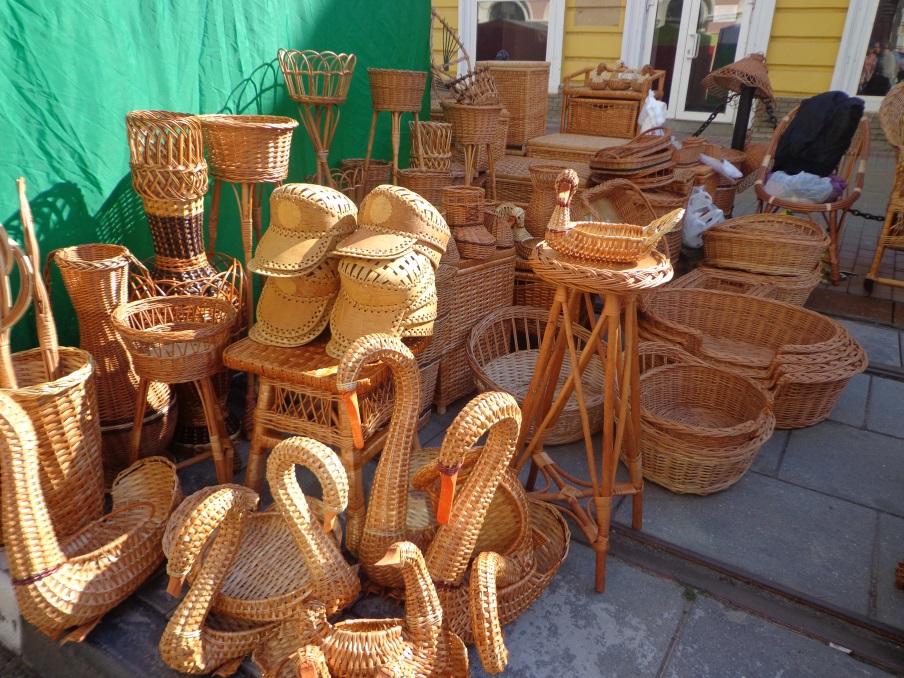 Плетение из лозы
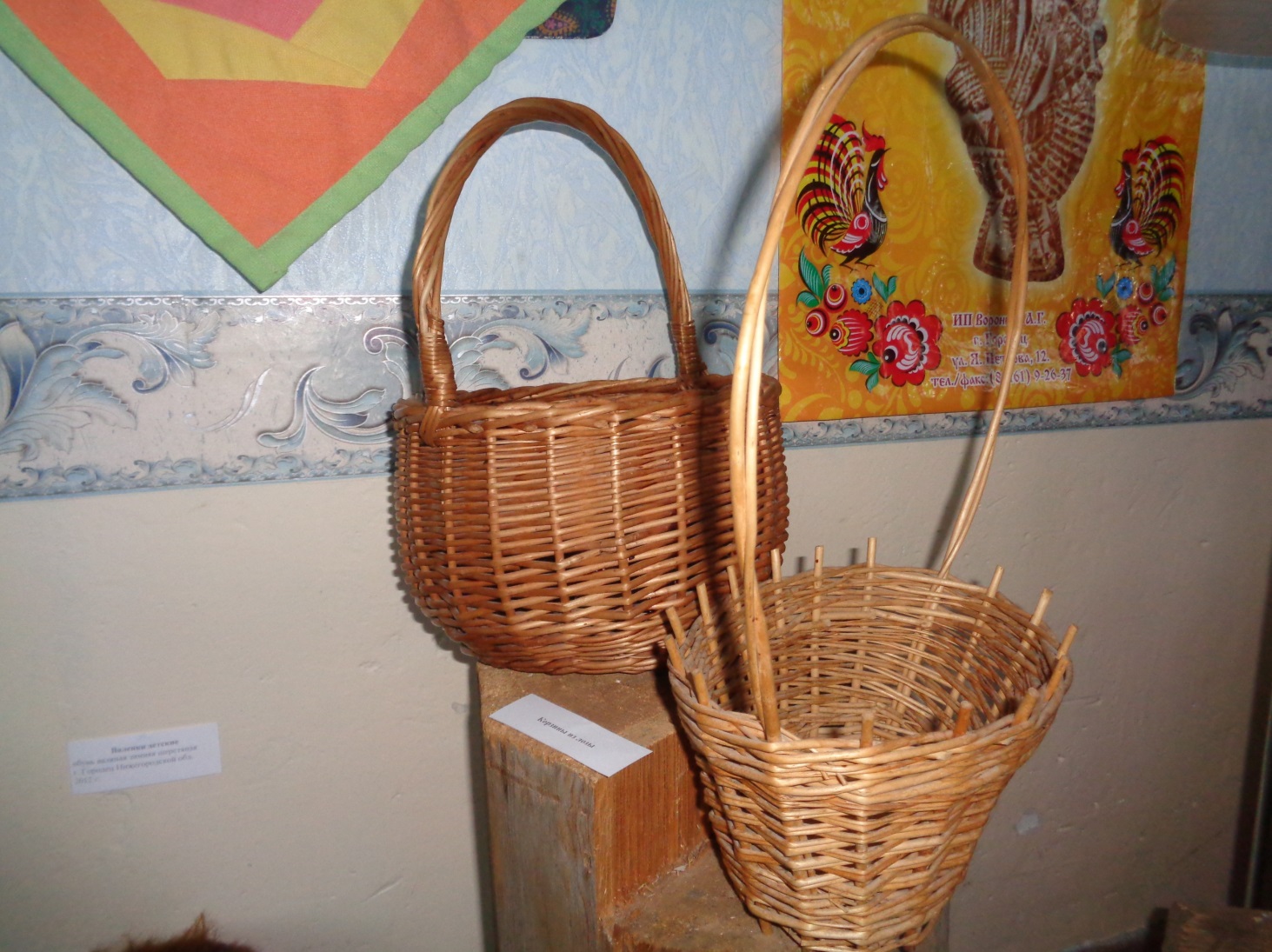 Искусство 
плетения из лозы уходит своими корнями в глубину веков.
Корзинка для ягод и
корзинка для декора из гибких ивовых прутьев,
2000-е гг.
Отгадайте ребус о промысле Городца
,
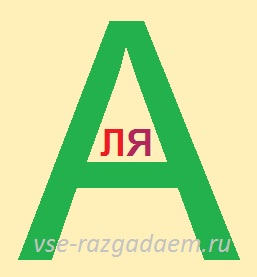 о
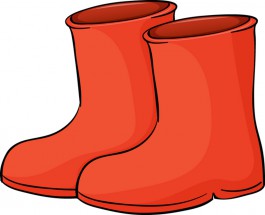 ние
САПОГОВАЛЯНИЕ
Сапоговаляние
Русские валенки – 
не подшитая обувь,  греющая ноги и душу, сохраняющая здоровье!
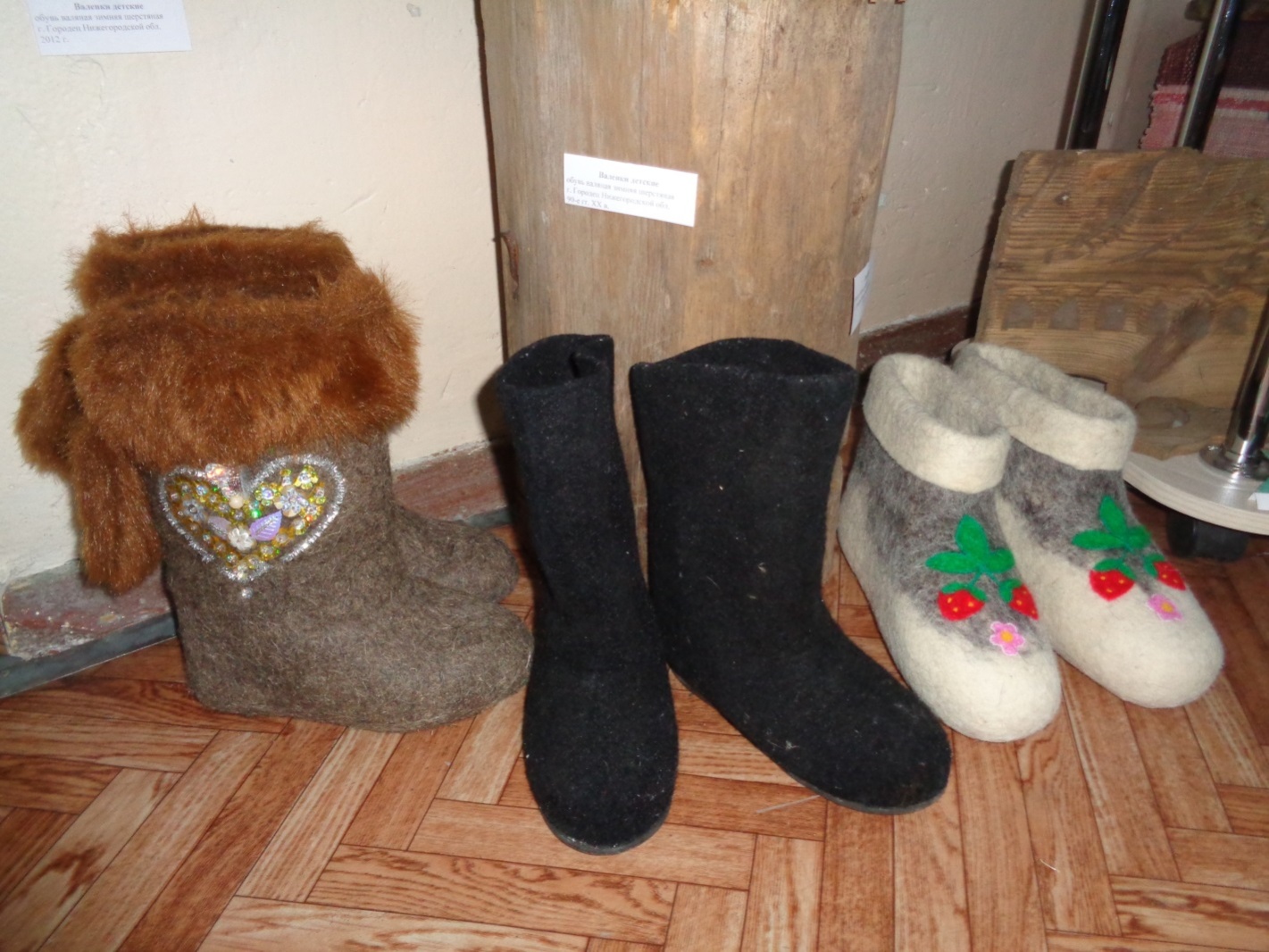 Валенки детские 1970, 2000-х гг.
Городецкая роспись
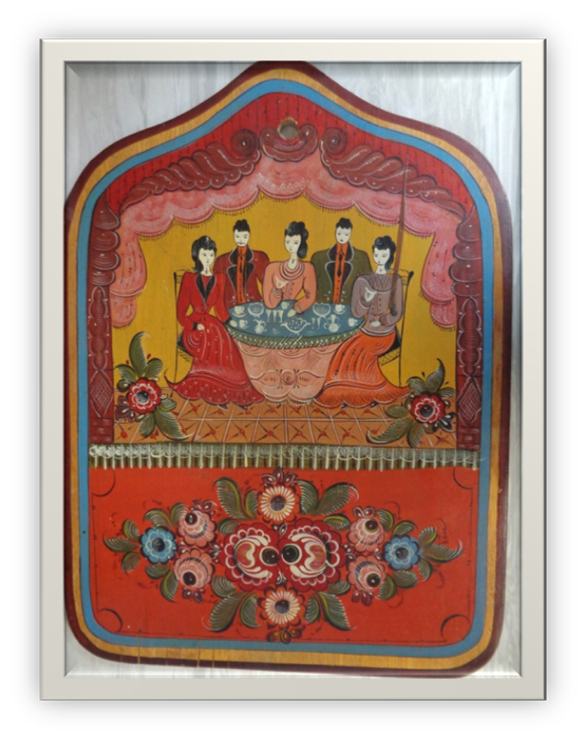 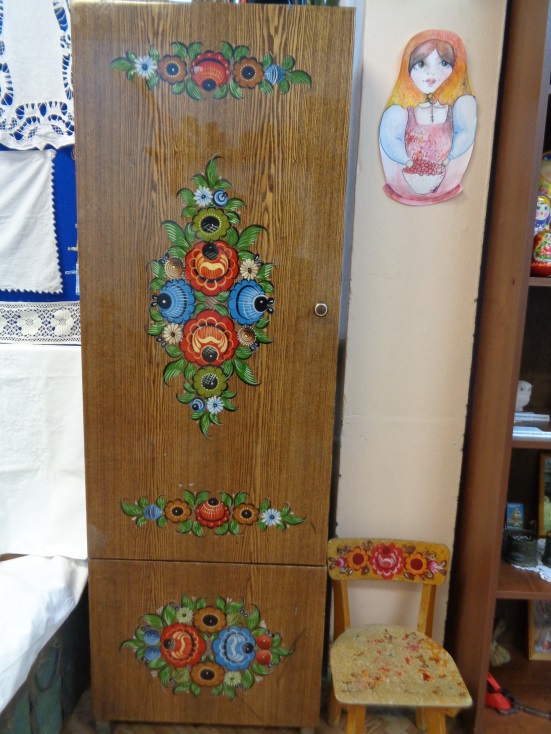 Самый известный промысел Городца,
уникальное явление русской национальной культуры
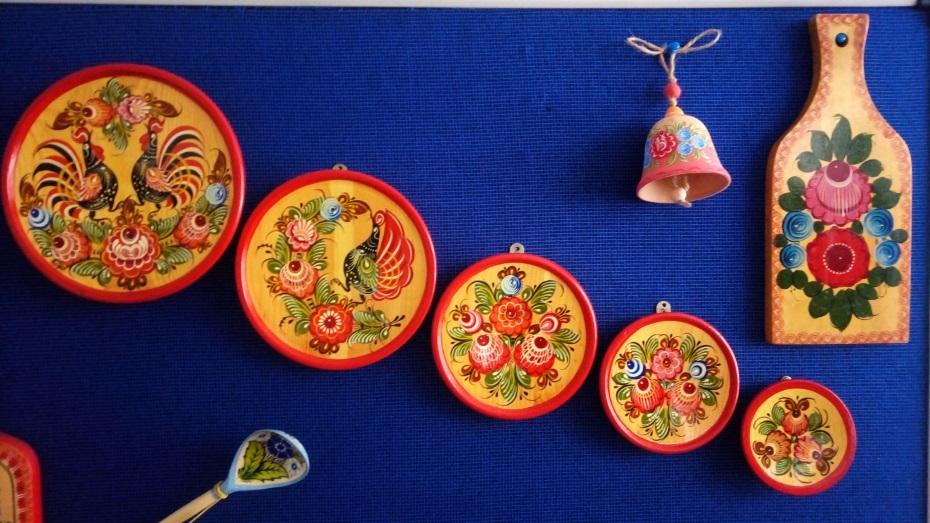 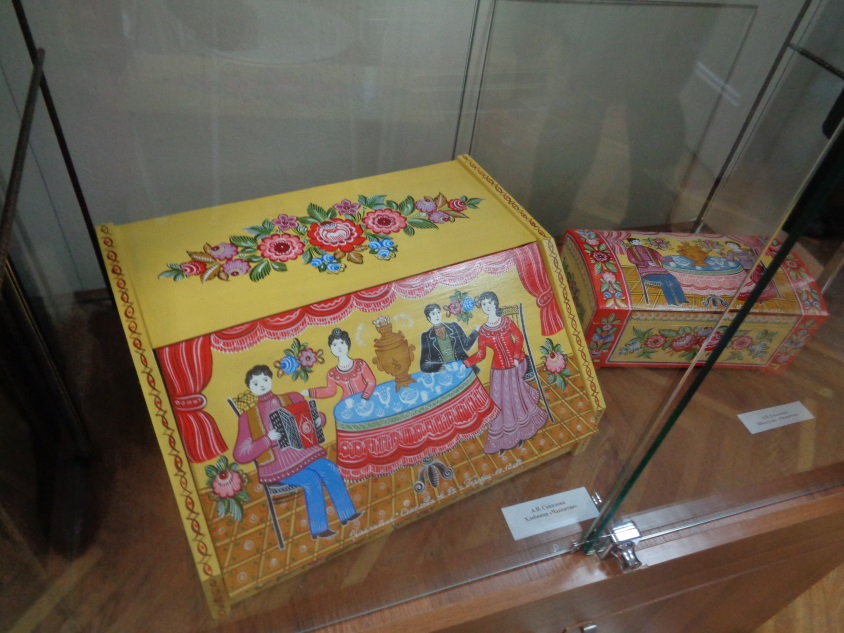 Изделия фабрики «Городецкая роспись»
Хлебница, 2000-е гг.
автор Н.С.Приваловская
Шкаф-пенал 1989 г.
Нижегородская роспись
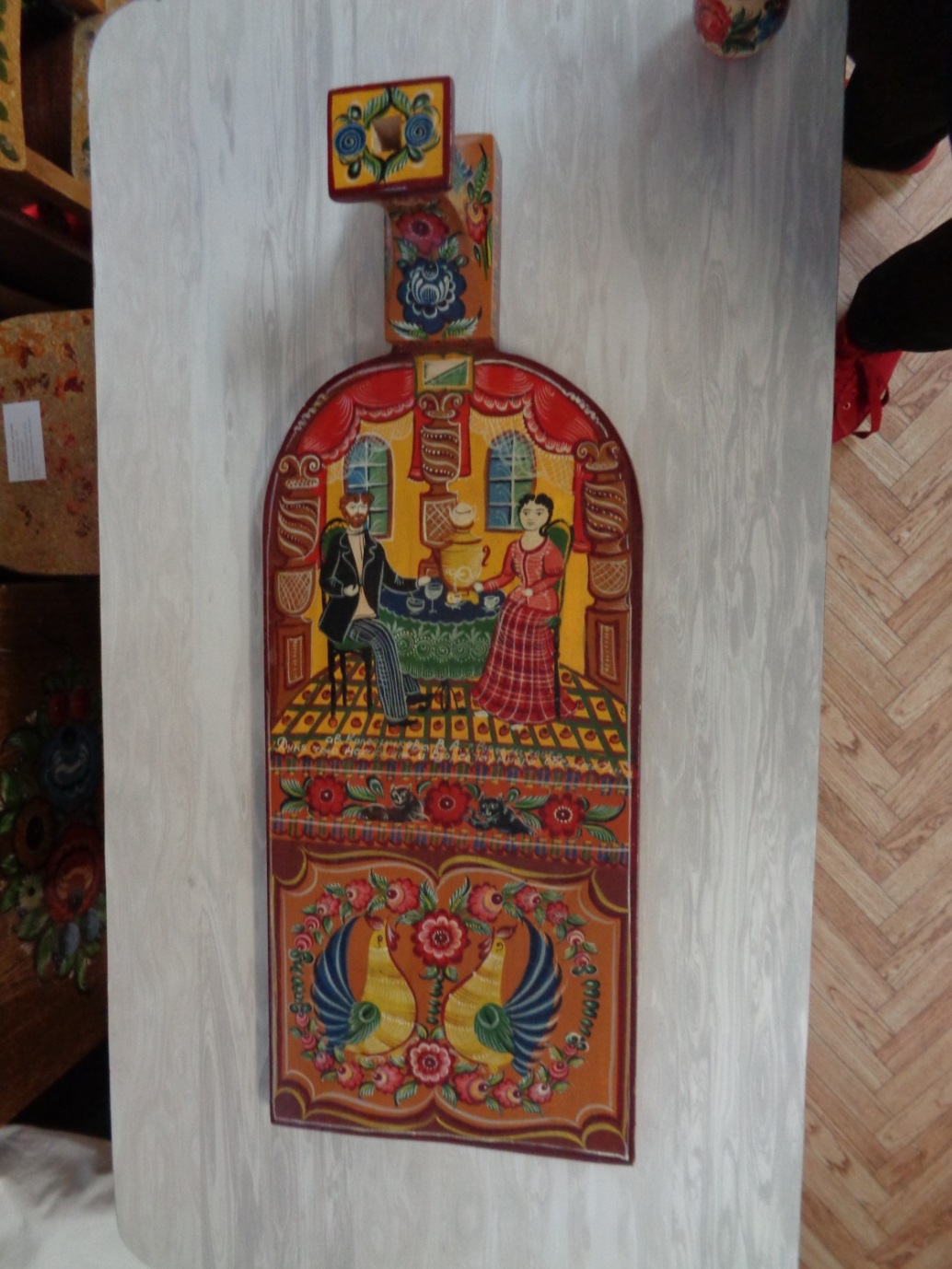 Расписные прялки продавали на нижегородской ярмарке

Роспись сначала называлась нижегородской
Донце прялки 
г. Городец, 2003 г.
Автор: В.А.Колесникова
Конец ХIХ века
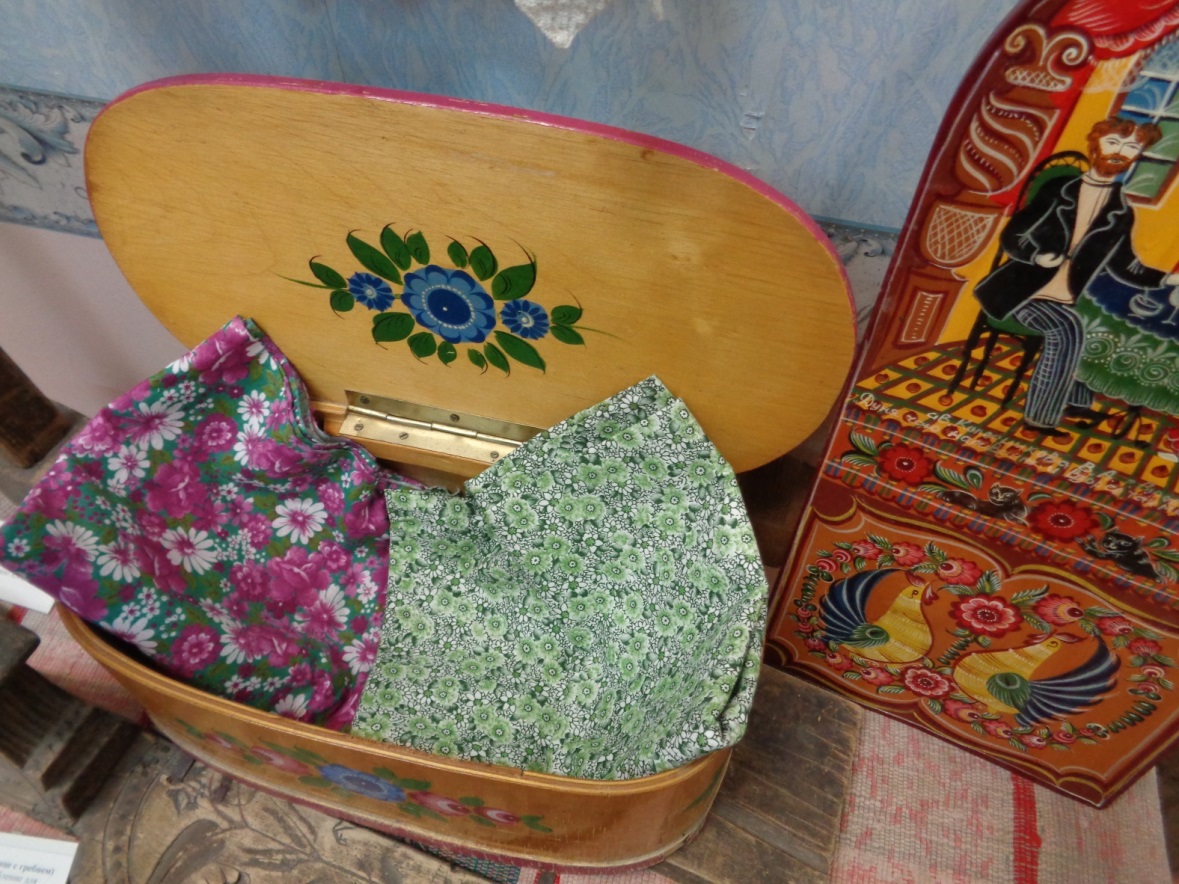 Промысел переживает упадок – дерево сильно подорожало
Быстро развивалось мануфактурное производство
1930-е годы период возрождения росписи
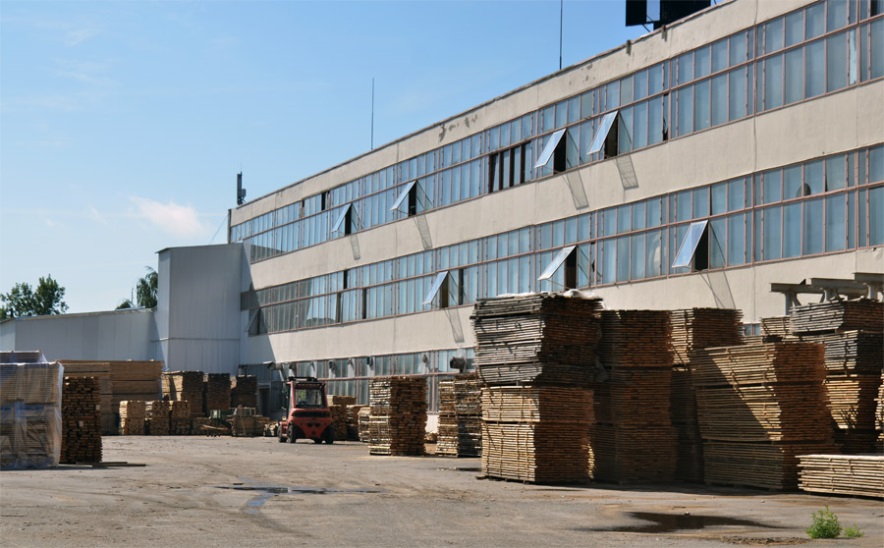 Роспись стала называться городецкой
1937 г. – создание мастерской по городецкой росписи
Рождение фабрики «Городецкая роспись»
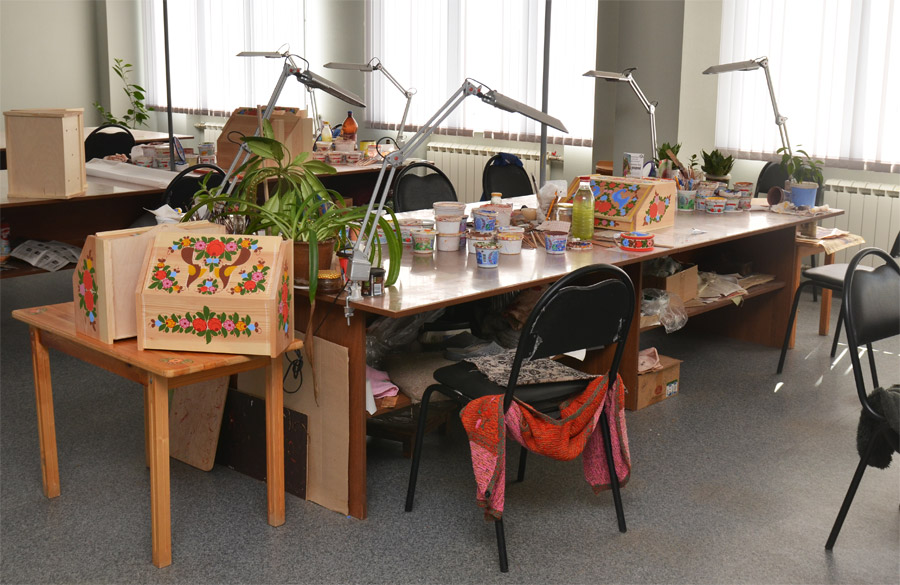 Мировое признание
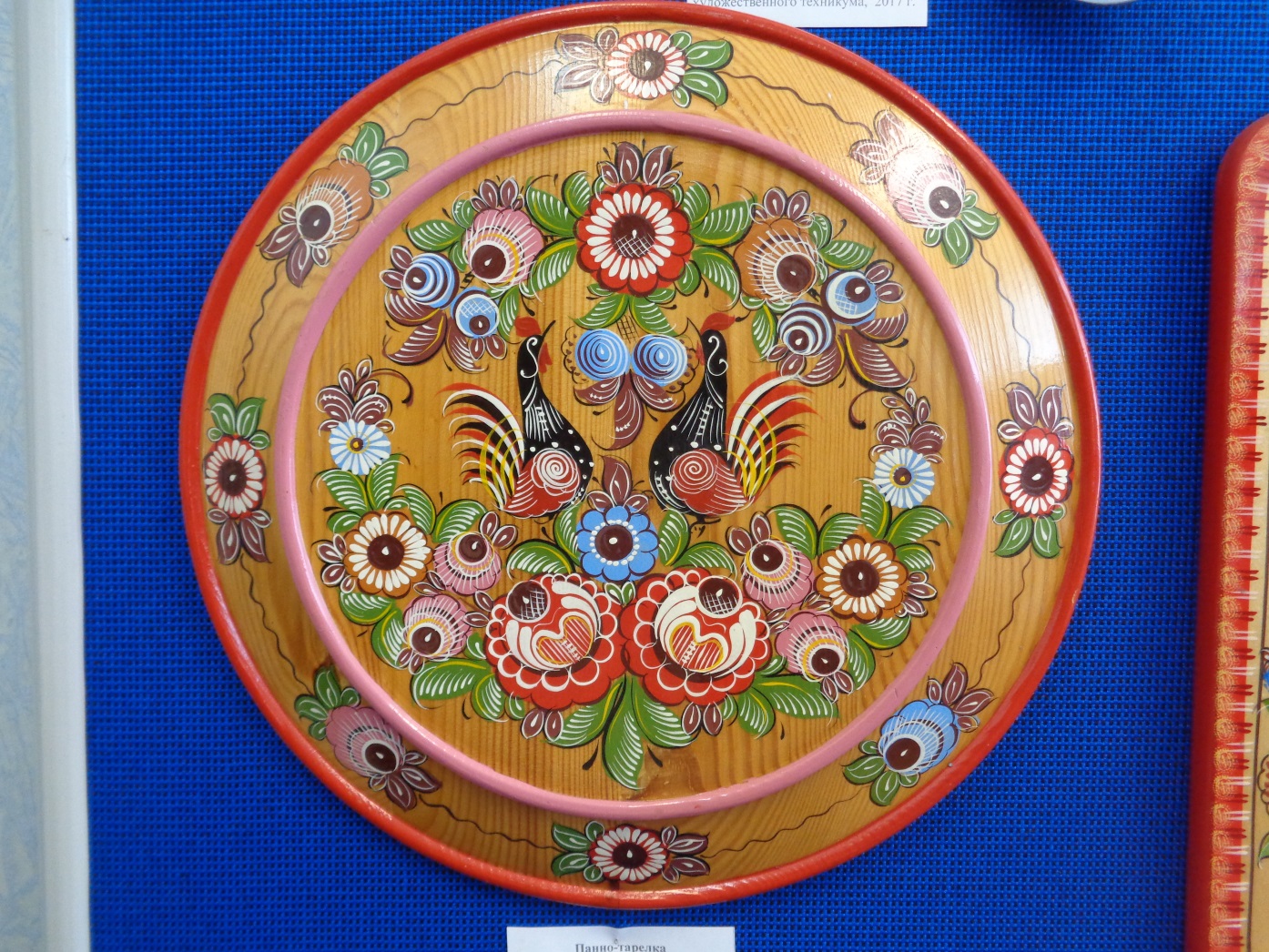 1970-1980-е годы
новый расцвет 
городецкой росписи
экспорт в 30 стран мира
Фон, мотивы росписи
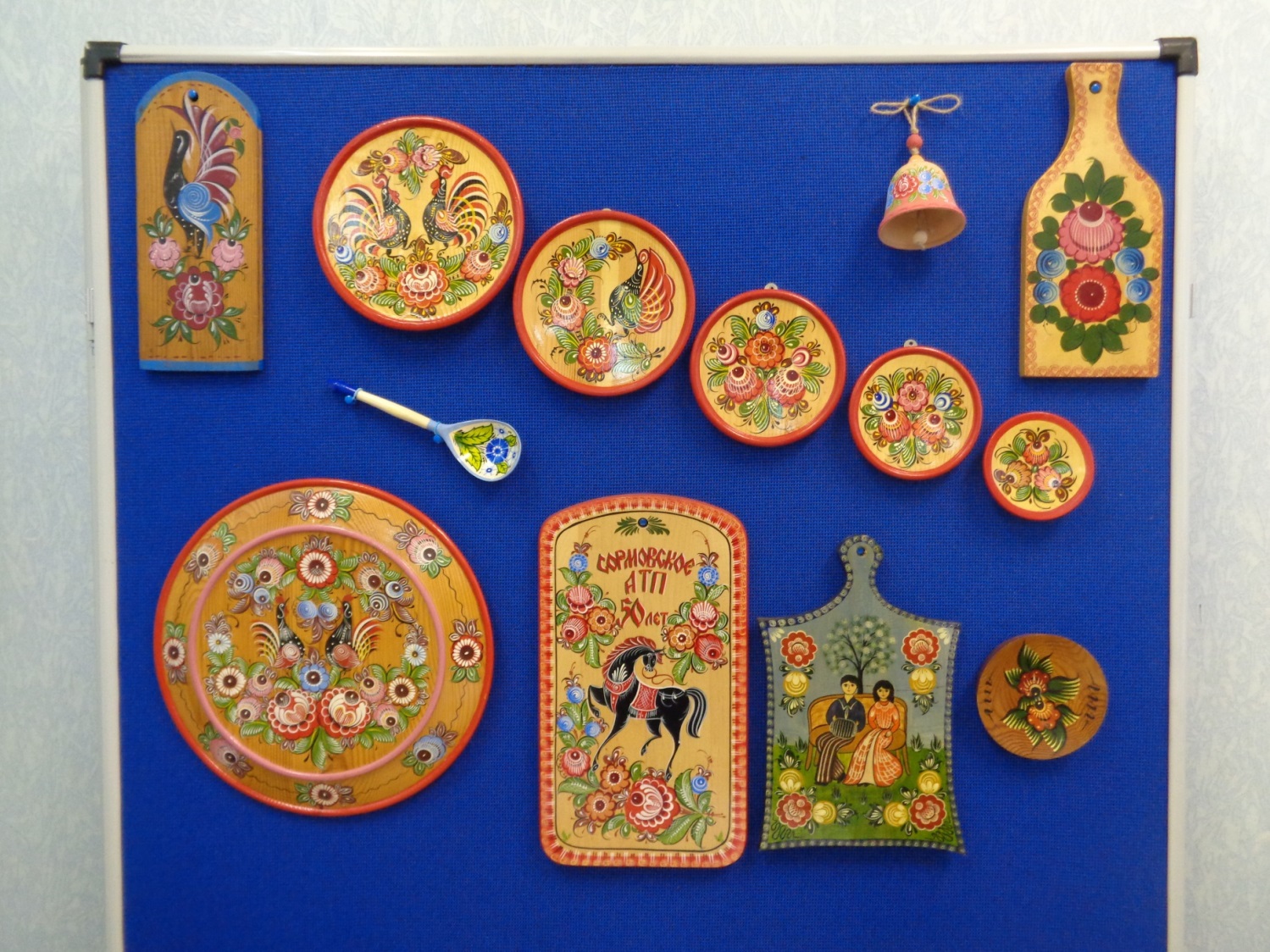 Исполняют по яркому фону,
на древесине естественного цвета 

Характерные мотивы: чёрные кони, птицы, пышные розаны, яркие розетки, мелкие цветочки и ягодки с листочками.

Симметричность относительно центра

Основной мотив – цветок – роза «купавка»
Изделия фабрики «Городецкая роспись»
1980-1990 –е гг.
Символичность росписи
Конь – символ богатства
Птица – символ счастья
Цветы –  символ здоровья и 
процветания в делах
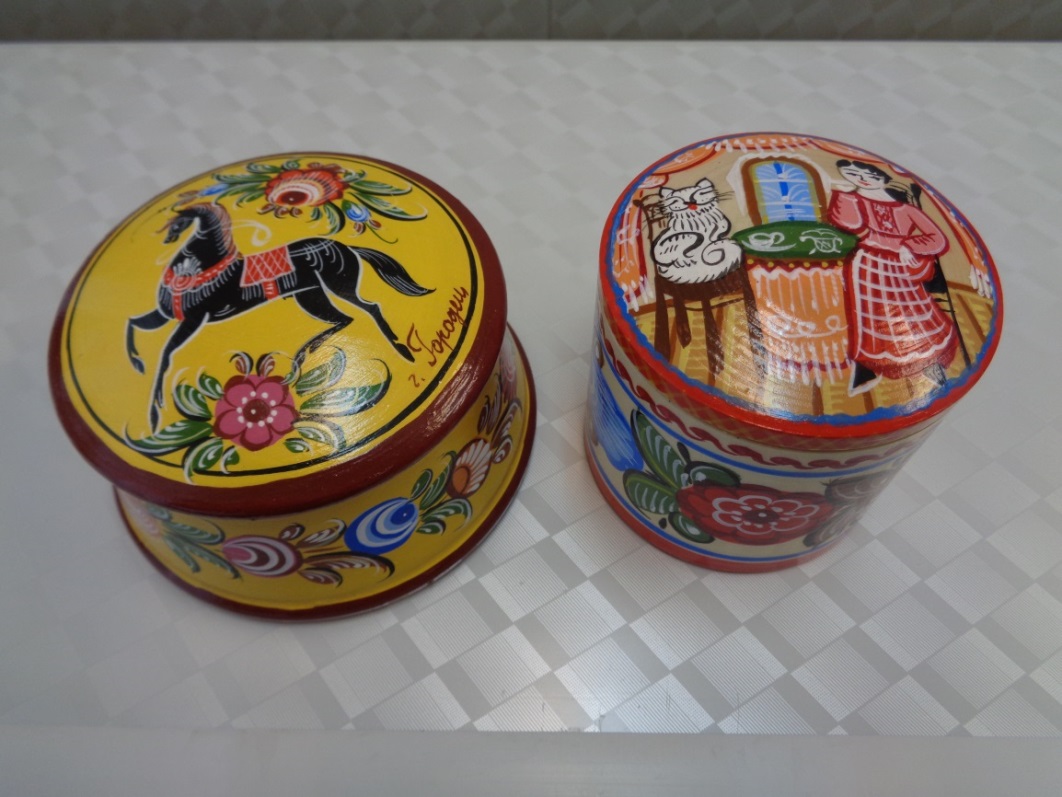 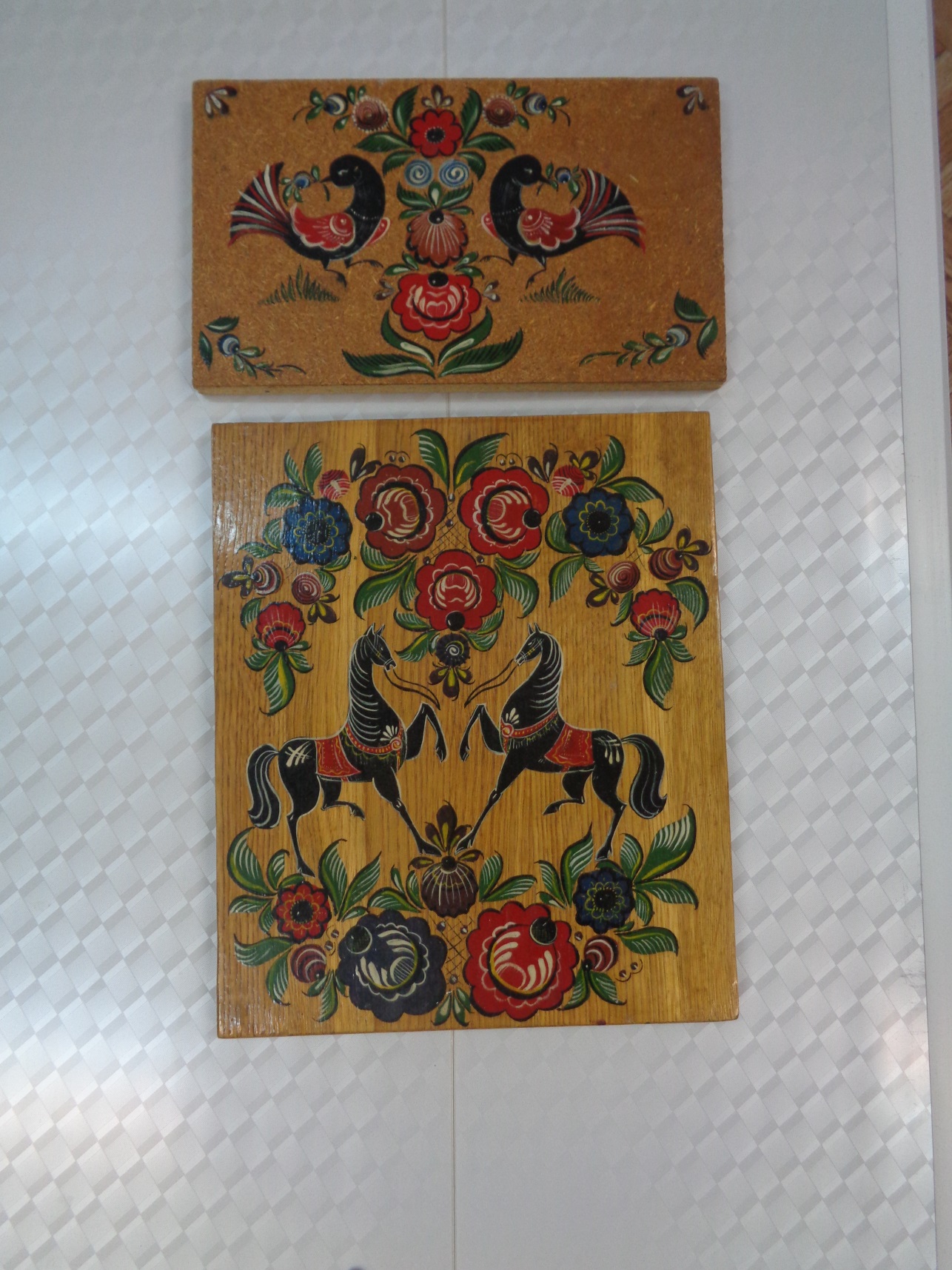 Шкатулка, г. Городец
2000-е гг.
Панно, 1980-е гг.
Роспись И.И.Чесноковой
Пословицы о труде и ремесле.
Перед вами пословицы, в которых пропущено одно слово.  Вставьте пропущенное слово. Пропущенные слова даны в именительном падеже. Поставьте их в нужный по смыслу текста пословицы падеж.
Слова: руки, рубаха, хлеб,  дело,  рукоделье, труд.
                              труд
Терпенье и   _______________  все перетрут. 
                                             руки
Глаза страшатся, а ____________________   делают. 
      Делу
______________  — время, потехе — час. 
                                                             рубаха
Какова пряха, такова на ней и ___________________.
                                                   рукоделью
Не учи безделью, а учи ________________________! 
                                         хлеба
Не просит ремесло  _________________  - само кормит.